Transition Report
January 13, 2020Roscoe Giles
Outline
Charge
Subcommittee Activities
Findings and Recommendations
Discussion
Charge: Subcommittee Charge Elements
Examine:
ECP lessons learned for managing large collaborations, 
ASCR's historic fundamental research investments in applied mathematics, computer science and computational partnerships at the National Labs, 
new Research and Development priorities in artificial intelligence, quantum information systems and strategic computing.
Recommendations (R):
for capturing the lessons learned from ECP
supporting the software and hardware technologies and application development from ECP activities 
informing ASCR's future investment strategy for its basic research programs
Subcommittee Members
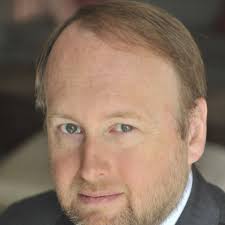 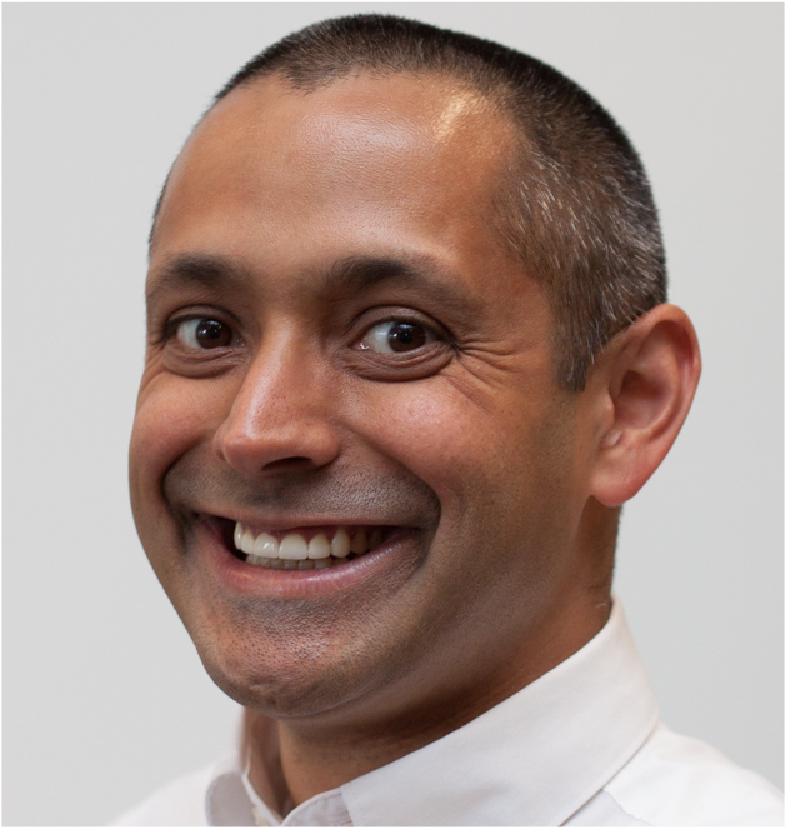 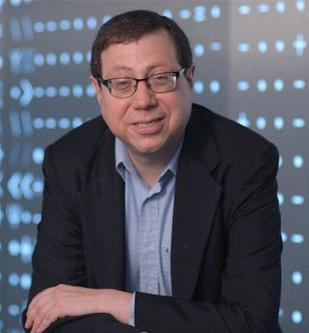 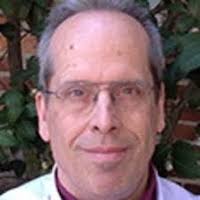 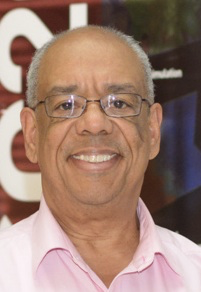 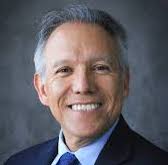 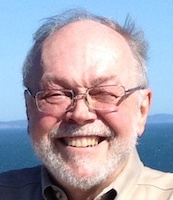 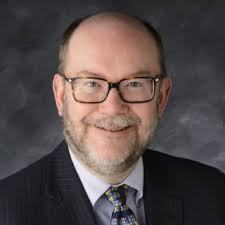 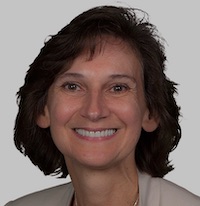 [Speaker Notes: The purpose of this committee is to provide perspective in addition to some expertise.  Independent advice about the issues.]
Subcommittee Activities
Stakeholder Interviews [13]
Math & CS Researchers in and out of DOE, ECP Leaders, Lab Staff and Leaders, SC AD’s & Program officers, CSGF Alumni & Fellows
Community Meetings [3]
Co-Loc @ ORNL and DC AI Town Halls & SC19 BoF
Reading Reports  [∞]
Subcommittee meetings [39…]
[Speaker Notes: Stakeholder interviews:  weekly telecons, interviews at meetings (ECP Annual meeting, CSGF meeting)
Community meetings: 2 Workshops + SC19 BoF
Reports:  ASCR generate materials from runup to ECP through the Heterogeneity report + AI/ML Town halls + H
Subcommittee meetings: weekly telecons]
Overview
Context
ASCR Budget over recent years
ASCR/ASC have done a Big Wonderful Thing with ECP
Big resources for the project
Big strain on base resources before the project
Post ECP:
“Big” ASCR
 “Little” ASCR
Depends onMission Needs, Opportunities, Vision of Future
???
Total ASCR Budget FY13-FY20e
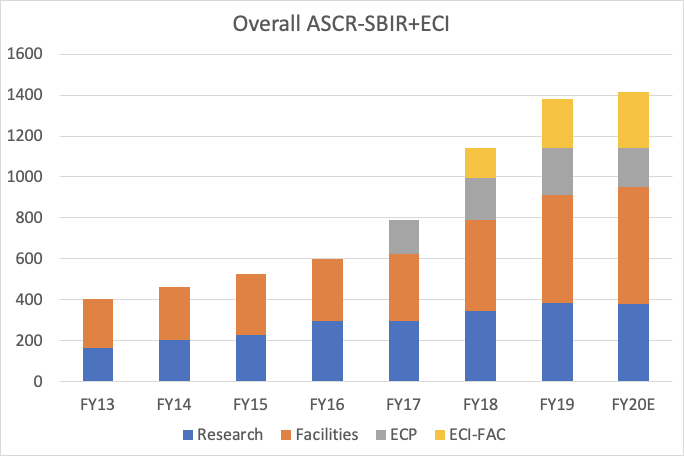 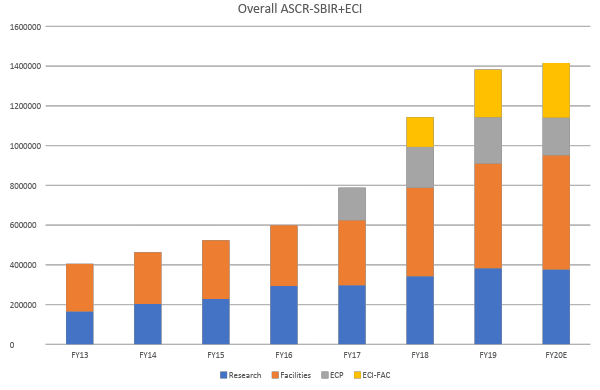 ASCR “Research” Budgets
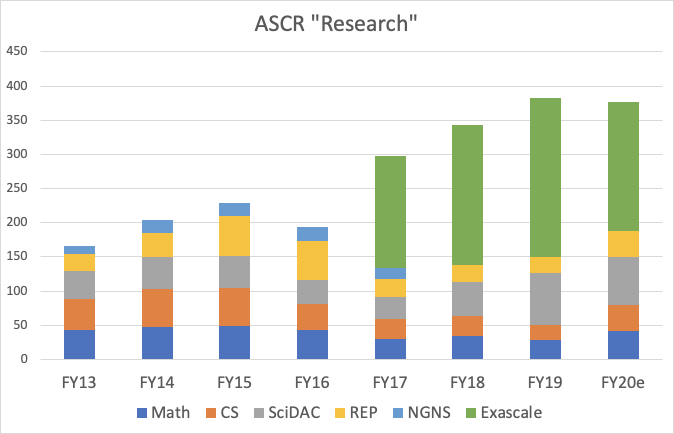 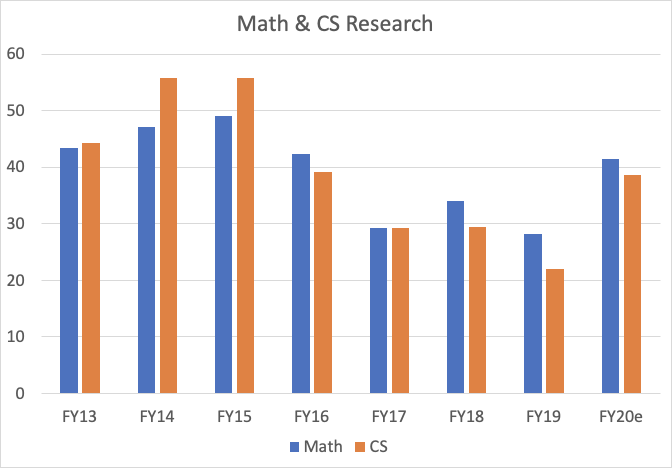 Transition
Findings and Recommendations Overview
Advancing and Building on ECP:
Software Technology
Applications
Industry
Management
Advancing ASCR Research
Current and Future Workforce
National and International Leadership
ASCR
Driven by DOE Mission
ASCR 
Research
& SciDAC
Advancing and Building on ECP: 
Create a 
Software Stewardship Program
ASCR Facilities
W O R K F O R C E
[Speaker Notes: The key points I was attempting to relay in this graphic include:
Building on ECP: We had talked about a hub(s). I think this is a good idea, as we discussed last night, we probably don't want to be overly prescriptive in what a hub is, but the point of hub(s) should support software engineering and technology hardening - this includes hardware efforts, software efforts or applications. This has been the missing middle for years in ASCR.
There needs to be much stronger interrelations between ASCR Research, ASRC Hub(s), and ASCR Facilities. That is the point of the arrows.
Although not highlighted in the slide, we are going to comment substantially on ASCR Research (I'll see if I can find a way to highlight this). We will talk about SciDAC a bit, within the context of support to DOE applications (this is not highlighted either). We will not talk about Facilities in our report but we need to acknowledge that some portion of ASCR research is intended to transition to ASCR Facilities, while some may transition directly to ASCR Applications.
The big green oval is "ASCR Driven by DOE Mission". This is the point Dave Levermore was making last
night.
I tried to make it clear that Workforce cut across all of ASCR.

Feel free to send me comments and I will work on incorporating your thoughts. It would be great if we had a graphic and complementary text that captured our high-level recommendations. I'll work start providing feedback
on the slides.]
A: Advancing and Building on ECP
A.1: ECP has been successful overall.
Finding
Organizing unparalleled resources to design and develop exascale computing systems that will be deployed to satisfy DOE mission needs.  
Creating artifacts (computer systems, software libraries, demonstration applications) 
Modeling practices (in software engineering, management, co-design, collaboration among stakeholders) that should be expanded and built upon to realize the full impact of exascale computing.
[Speaker Notes: ECP is a successful project in multiple dimensions including its primary objective of organizing unparalleled resources to design and develop exascale computing systems that will be deployed to satisfy DOE mission needs.  At its conclusion, ECP will have created artifacts (computer systems, software libraries, demonstration applications) and modelled practices (in software engineering, project management, co-design, stakeholder collaboration) that should be expanded and built upon to realize the full impact of exascale computing.]
A.2: ECP successfully managed a large distributed collaboration.
Finding
Adapted rigorous project management requirements to large computer system development with co-design.
Deep expertise and years of experience of the ECP L2 and L3 ST managers enormously valuable planning & development of the software ecosystem.
Agile management practices, lightly integrated with EVM project management, is of great help in effective planning, coordination, and reactive modification of software technology (ST) R&D activities.
[Speaker Notes: ECP has adapted rigorous project management requirements to the exigencies of a large computer system development project incorporating parallel co-design and software development activities. 

Deep expertise and years of experience of the ECP L2 and L3 software technology (ST) managers have proven enormously valuable in all phases of the planning and development of the ECP software ecosystem.

Agile management practices, lightly integrated with EVM project management, is of great help in effective planning, coordination, and reactive modification of software technology R&D activities.]
A.3: ECP Created a Software Ecosystem
Finding
ECP has created a well-designed software ecosystem for development, curation, and distribution of exascale systems and application software.  
This ecosystem allows the integration of the fruits of years of basic research in mathematics and computer science into systems and applications.
[Speaker Notes: ECP has created a well-designed software ecosystem for development, curation, and distribution of exascale systems and application software.  This ecosystem allows the integration of the fruits of years of basic research in mathematics and computer science into applications and systems.]
Applications
Collaborative Co-design:  applications ⇒ heterogenous architectures.  
Deployment Pathway to ASCR Facilities. 
Integrated software ecosystem incorporating software products from years of prior ASCR and ASC research.
Application Development (AD): 24 applications, 6 co-design centers, cross-platforms 
A culture of close interaction between AD and ST.   
Broad buy-in from senior management in DOE Office of Science and Applied Offices as well as NNSA.
[Speaker Notes: ECP has worked closely with a number of teams to transition mission critical applications to heterogenous accelerator based architectures of exascale systems.  This collaborative method of co-design has been essential to success. 

Prior to ECP, individual ASCR Research software products were made available to the HPC community via the web and the use of open source software licenses.  However, there was no clearly defined deployment pathway to ASCR facilities.  ECP is developing an integrated software ecosystem for exascale computing that is primarily composed of software products stemming from years of prior ASCR and ASC research.

ECP legacy: Application Development (AD) consisted of 24 applications, divided between  Aurora and Frontier machines, and 6 co-design centers.  Particularly valuable is a culture of close interaction between AD and ST.   ECP benefitted from broad buy-in from senior management in DOE Office of Science and Applied Offices as well as NNSA.]
System Software
~70 software products organized into 6 SDKs: (Programming models and Runtime; Compilers and Support; Tools and Technology; Math Libraries; Visualization Analysis and Reduction; and Data Management, I/O Services, and Checkpoint Restart).
Dependence database 
Coordination of up to 8 Labs: software development, engineering, hardening for transition to facilities and applications.
ST made effective use of modern software tools for collaboration, delivery/deployment integration and coordination: Atlassian, Spack, continuous integration, Git workflows, and containerization.
The results had multiple software delivery vehicles: single products from source, SDK groupings for related products, and E4S for full suite installation.
[Speaker Notes: ECP created approximately 70 software products were organized into 6 SDKs (software development kits): Programming models and Runtime; Compilers and Support; Tools and Technology; Math Libraries; Visualization Analysis and Reduction; and Data Management, I/O Services, and Checkpoint Restart.

A “Dependence database” provides details on product-to-product and product-to-application dependence.

Coordination on this scale (across up to 8 DOE labs) was unprecedented for ASCR.  This coordination encompassed software development, engineering, and hardening for transition to facilities and applications.

ST has made effective use of modern software tools for collaboration, delivery/deployment integration and coordination: Atlassian, Spack, continuous integration, Git workflows, and containerization.

The results had multiple software delivery vehicles: single products from source, SDK groupings for related products, and E4S for full suite installation.]
A.4: ECP supported collaboration with Facilities and Industry
Finding
ASCR and ECP/ECI have effectively collaborated with industry and the facilities to develop exascale computing technology and industry applications. 
Hardware and Integration (HI) and Facilities:
applications integration, resource utilization, hardware evaluation, PathForward, deployment of ECP software, training, and productivity. 
Culture of close interaction and coordination between AD and HI.
The xForward programs 
supported industry partners in technology development
successfully provided a shared context for industry and ECP hardware and software experts on the industry side to interact.
ECP Industry Council: valuable perspectives on needs for world-class simulation and applications and facilities in the private sector and form interaction with national resources like the DOE labs.
[Speaker Notes: Effective collaboration between ASCR, ECP/ECI, industry, and the facilities to develop exascale computing technology and industry applications. 

There has been a culture of close interaction and coordination with AD and HI focus areas.
 Major activities in hardware and integration (HI) have been facilities applications integration and resource utilization, hardware evaluation, PathForward, facilities deployment of ECP software, training, and productivity.

The xForward programs explicitly supported industry partners in technology development for exascale and successfully provided a context for hardware and software experts on the industry side to interact with software and applications in ECP and with hardware integration efforts at the facilities.
 
The ECP Industry Council has provided ECP with valuable perspectives on what is needed to support world-class simulation and computing applications and facilities in the private sector and in interaction with national resources like the DOE labs.]
A.1:  Create a Shared-Software Stewardship Program within ASCR
Recommendation
ASCR should create a program to support and curate shared software based on the ECP ecosystem.  This should incorporate ASCR program office oversight while delegating operational control to experts on the software engineering team.
[Speaker Notes: We recommend ASCR create a program to support and curate shared software based on the ECP ecosystem.  This should incorporate oversight by ASCR program offices while delegating operational control to experts on the software engineering team.]
Software Stewardship Vision
Establish a DOE Shared Software Stewardship “hub” or “virtual laboratory” to coordinate research, development and delivery of DOE software products after the conclusion of ECP.  
Led by DOE laboratory and academic software leaders who possess long-term experience with DOE software development and delivery.  
Responsible for assessing and coordinating the evolution and growth of the ECP software stack, for developing advanced software packaging and delivery tools, and for keeping the software dependence database current/up-to-date.
[Speaker Notes: - Our vision for such a program and its implementation is to establish a DOE software “hub” or “virtual laboratory” to coordinate the research, development and delivery of DOE shared software products after the conclusion of ECP.  This Shared-Software Stewardship “hub” would be led by DOE laboratory and academic software leaders who possess long-term experience with DOE software development and delivery.  The “hub” would be responsible for assessing and coordinating the evolution and growth of the ECP software stack, for developing advanced software packaging and delivery tools, and for keeping the software dependence database current/up-to-date.  The “hub” would also be responsible for maintaining compliance with export regulations related to software for exascale HPC (high performance computing) systems.  The “hub” should coordinate and maintain compatibility with industry 3rd party software, such as debuggers, filesystems, etc.; avoid duplication of industry capabilities and technologies; and compete all work broadly (academia and industry bring best practices in software productization and delivery).  The “hub” should also coordinate requirements with other stakeholder agencies (e.g., NSF, DOD, NIH, …) and facilities (e.g., TACC).  The hub should also coordinate to maintain parity and utilize best-of-breed capabilities for application deployment and software-as-a-service as is emerging from modern industry software practices (e.g., cloud software as a service, secure orchestration, micro-services, …)]
A.2: Engage current and and anticipate future software needs
Recommendation
Important  software and algorithms can originate outside of DOE and ASCR.  
ASCR should continue to monitor and anticipate external developments in critical areas and incorporate this information in planning the evolution and modernization of software.  
This activity overlaps with but extends beyond the scope of the Stewardship program.
[Speaker Notes: Increasingly application and systems software and algorithms critical to DOE mission needs are impacted or developed outside of DOE and ASCR.  It is important that ASCR monitor and anticipate external developments in critical areas and incorporate this information in planning the evolution and modernization of software.  This activity overlaps with but extends beyond the scope of the Software Stewardship program. For example, the anticipated AI for Science thrust in DOE has elements that relate to exponentially growing AI work in other contexts. 

Some specific actions include include: (1) Updating the application software dependence database on a regular basis, and (2) Evolving ST products based on emerging application requirements, assessments of current strengths and weaknesses, and architectures of next generation systems for DOE facilities.]
A.3: Collaborative Applications Support
Recommendation
Transition ECP applications into SciDAC-like arrangements with joint funding from ASCR and application home organizations.
Recompete as appropriate.
[Speaker Notes: ECP applications should be transitioned into SciDAC-like arrangements with joint funding from ASCR and application home organizations and recompeted as appropriate.]
A.4: Broaden Industry and Academic Engagement
Recommendation
As new hardware and software technology needs are identified at the appropriate scale:
the xForward model should be extended to hardware and independent software vendors to engage them early and substantively in new directions.  
Similar collaboration with university groups should be explored.
[Speaker Notes: As new hardware and software technology needs are identified at the appropriate scale the xForward model should be extended to hardware and independent software vendors to engage them early and substantively in new directions.  Similar collaboration with university groups should be explored.]
A.5: ASCR Program Management should adopt modern project management tools
Recommendation
ASCR should adopt and incorporate modern project management tools into its programs to facilitate collaborative work between labs and programs.  
ECP has strong expert technical management embedded at many levels.  We encourage ASCR to follow such a model for the programs and program managers that build on ECP.
[Speaker Notes: ASCR should adopt and incorporate modern project management tools into its programs to facilitate collaborative work between labs and programs.  ECP has demonstrated the importance of having strong expert technical management embedded at many levels of a large project.  We encourage ASCR to follow such a model for the programs and program managers that build on ECP.]
Breathe...Discuss
NOTE:  ECP Transition to Operations and Research Report
B: Advancing ASCR Research
[Speaker Notes: The ASCR research programs in Applied Mathematics and Computer Science have made significant, enduring advances that have laid the foundations for decades of scientific computing in the DOE, the United States, and the world.  The development of exascale computing and ECP would have been impossible without this foundation.  In the years prior to ECP, ASCR realigned funding to the Exascale Computing Initiative, which jump-started ECP but also diverted funding from ASCR’s long-term research programs.]
B.1: Applied Mathematics and Computer Science Research is essential for future progress in advanced scientific computing.
Finding
New fundamental Math and CS challenges:
new computing paradigms and devices. 
Effective use of exascale class machines 
Data challenges for instruments, edge computing with large dataflows
Challenges are typically multidisciplinary.
Exploratory R&D (high risk/high reward) is needed to enable fresh approaches.
[Speaker Notes: New computing paradigms and devices (Quantum Computing, AI/ML, physical, statistical, ...) embody fundamental challenges in mathematics and computer science.  Effective use of exascale class machines we are creating under ECP pose additional challenges for workflow, management, architecture, algorithms, and programming of heterogeneous systems. The data challenges for instruments and edge computing with large dataflows require new methods to enable discovery and analysis. 

It is important to recognize that these challenges do not fall purely into silo’s of “Math” or “Computer Science” but are multidisciplinary.]
B.2: ASCR’s base research program has been constrained during ECP era.
Finding
Reinvigorating ASCR research is essential for the effective evolution and expansion of the ECP software ecosystem.
The breadth of participation in ASCR research and ECP R&D was extremely constrained
participation was principally by the national labs and the project lost out on academic and industry contribution.
[Speaker Notes: Reinvigorating ASCR research is essential for the effective evolution and expansion of the ECP software ecosystem.

The breadth of participation in ASCR research and ECP R&D has been extremely constrained. Participation in ECP was principally by the national labs and the Project lost out on academic and industry contributions.]
B.1: Substantially Reinvest in ASCR Research
Recommendation
Significant expansion of the ASCR research investments in computer science and applied math
The research program should encourage interdisciplinary work and appropriately scaled teams.  
Research funding opportunities should attract broad responses and appear at regularly predictable times.
Exploratory R&D (high risk/high reward) is needed.
[Speaker Notes: We recommend significant expansion of the ASCR research investments in computer science and applied math to address challenges arising from new paradigms as well as those emerging from the success of exascale computing. The research program should encourage interdisciplinary work and appropriately scaled teams.  It is important that research funding opportunities attract broad responses and appear at regularly predictable times.

New CS and AM research is essential to provide the foundation for future algorithms, methods, devices, and systems that support DOE missions.  Fruitful research directions and plans arise out of program initiated community processes such as workshops and advisory committee charges and reports. 

Reports that have identified a number of potentially critical areas for future work include: 
Extreme Heterogeneity Report[x] ; Basic Research Needs Workshop for Scientific Machine Learning[x ]; ASCR Report on Quantum Computing for Science [x ]; Future High Performance Computing Capabilities[x ]; Report of the HPC Correctness Summit[x] ; Stream 2016 Report[x ]; Network 2025 Report[x ]; Scientific Workflows Report[ x]; and the Accelerating Discovery Report[x];  Applied Mathematics Research for Exascale Computing[x ].  

Applied Mathematics Research at the intersection of scientific computing and machine learning is critical.

ASCR should emphasize research in microelectronics to help model and develop the next substrate for high performance computing. Exploratory R&D (high risk/high reward) is needed to enable fresh approaches to complex multidisciplinary, multi-scale problems and to non-traditional applications of exascale and beyond resources.]
Research Directions...
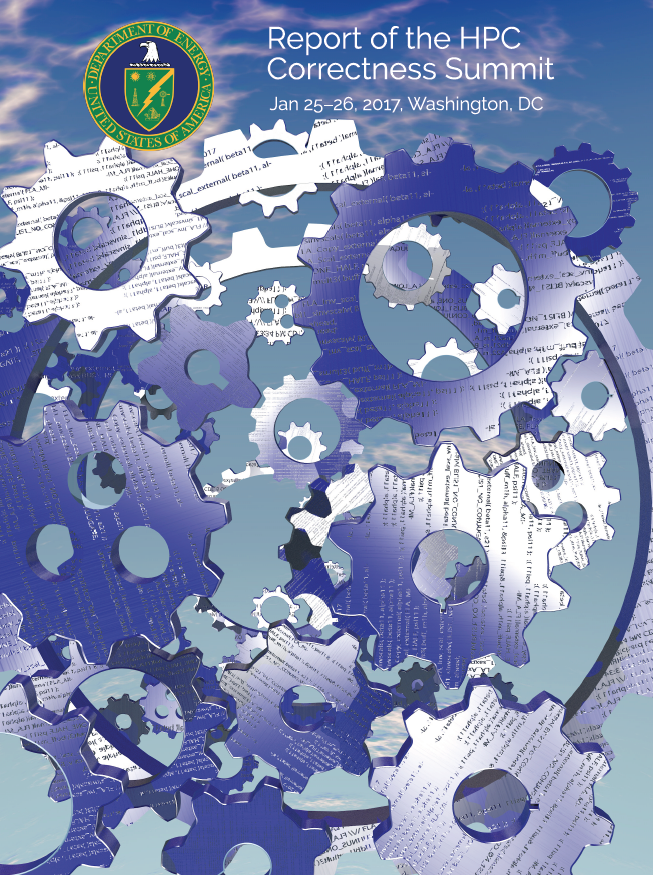 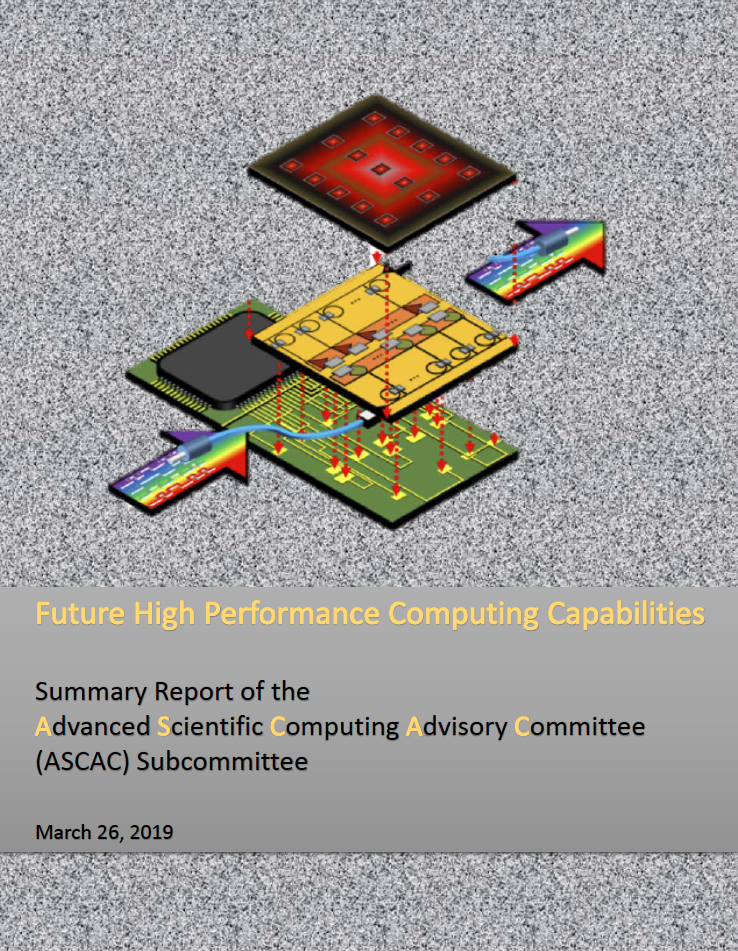 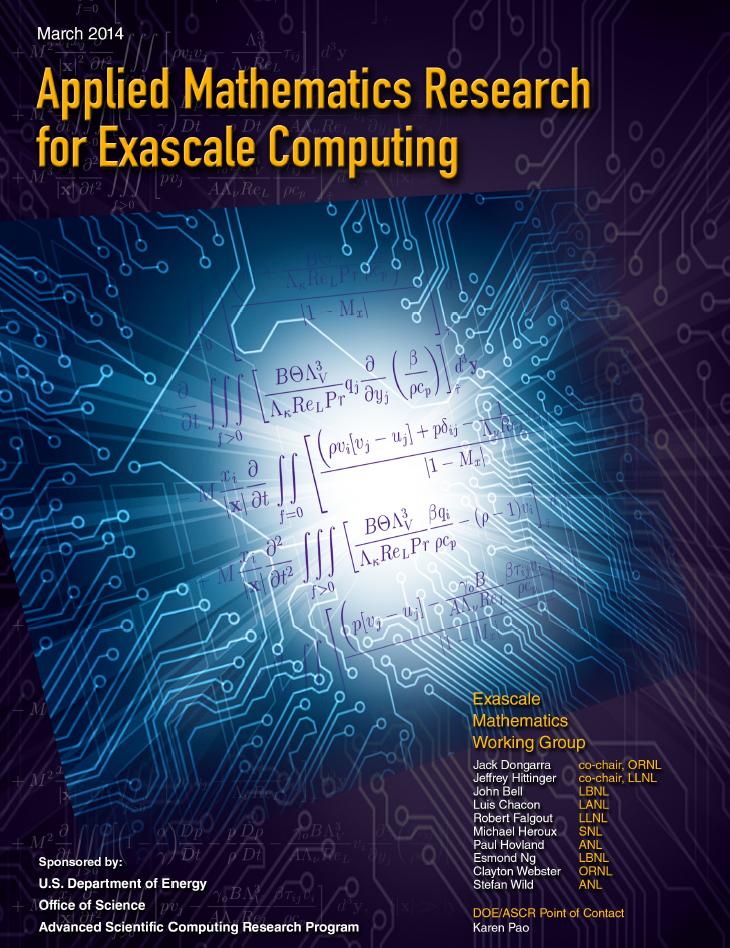 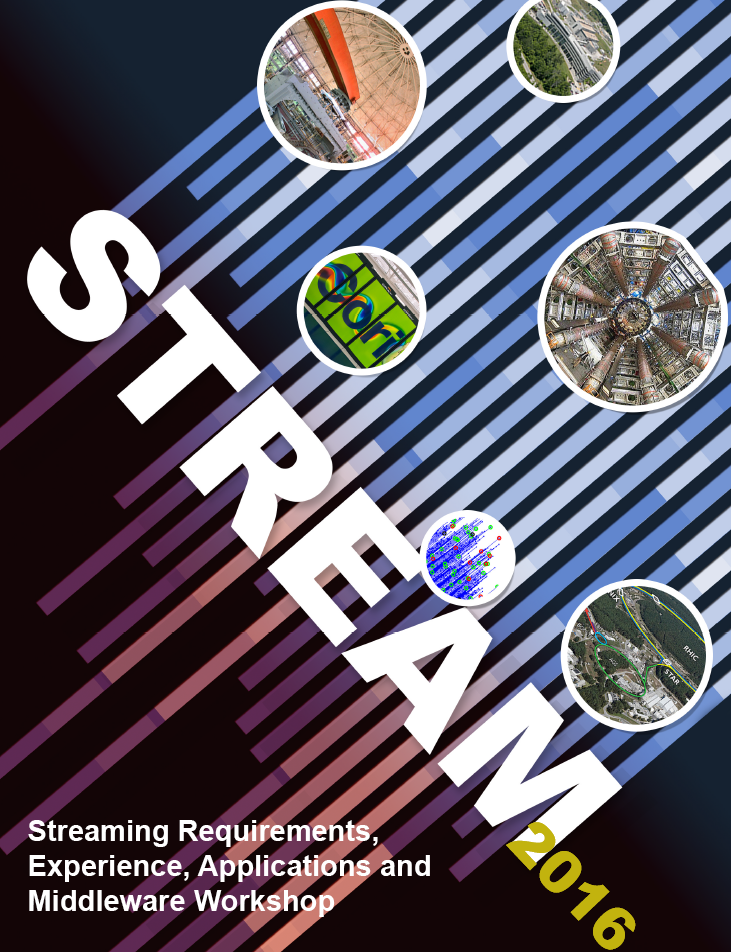 Research Directions...
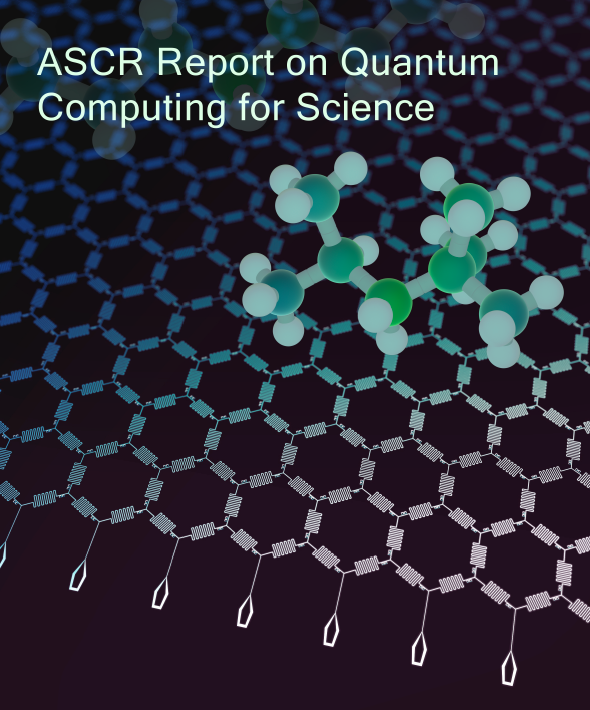 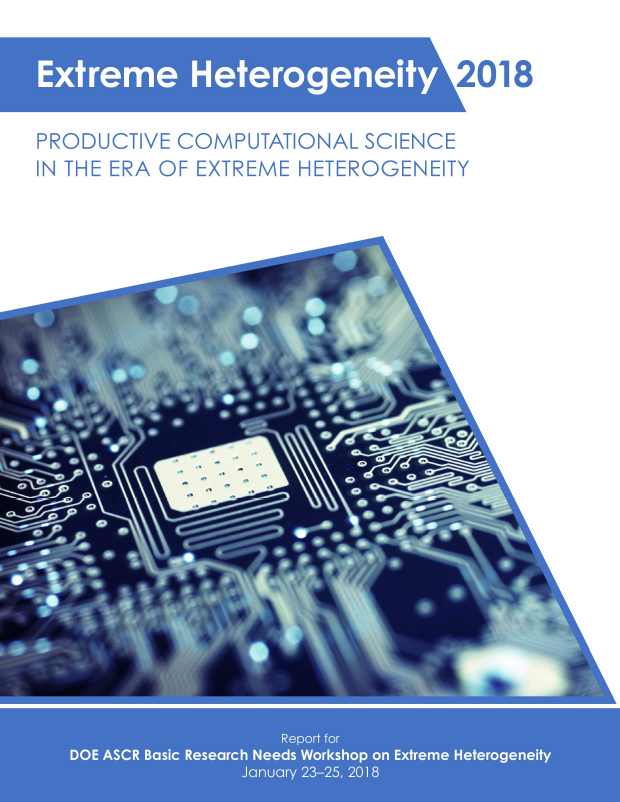 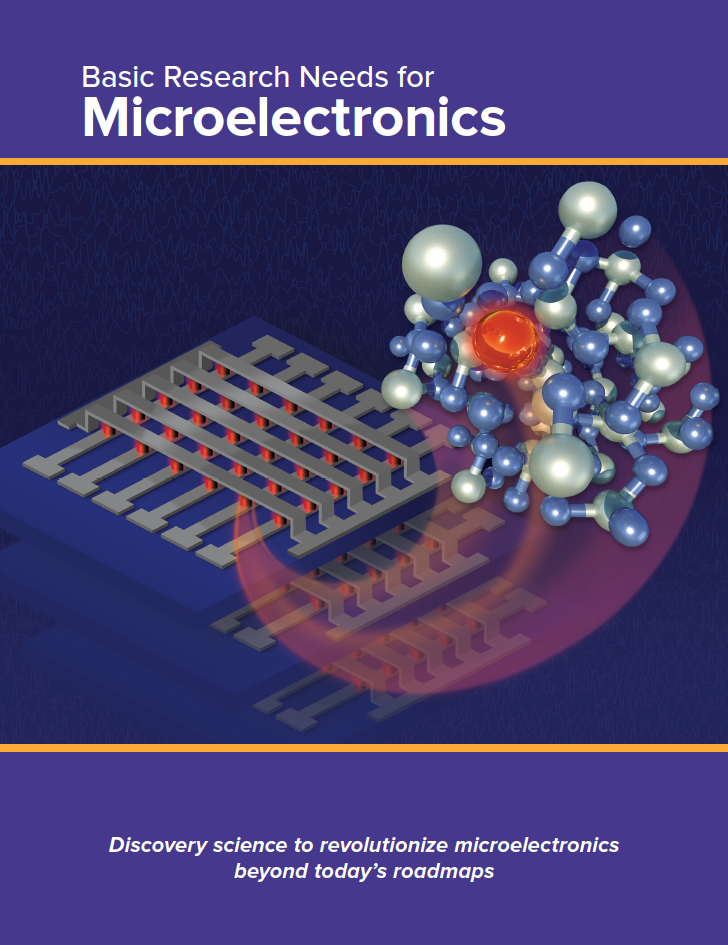 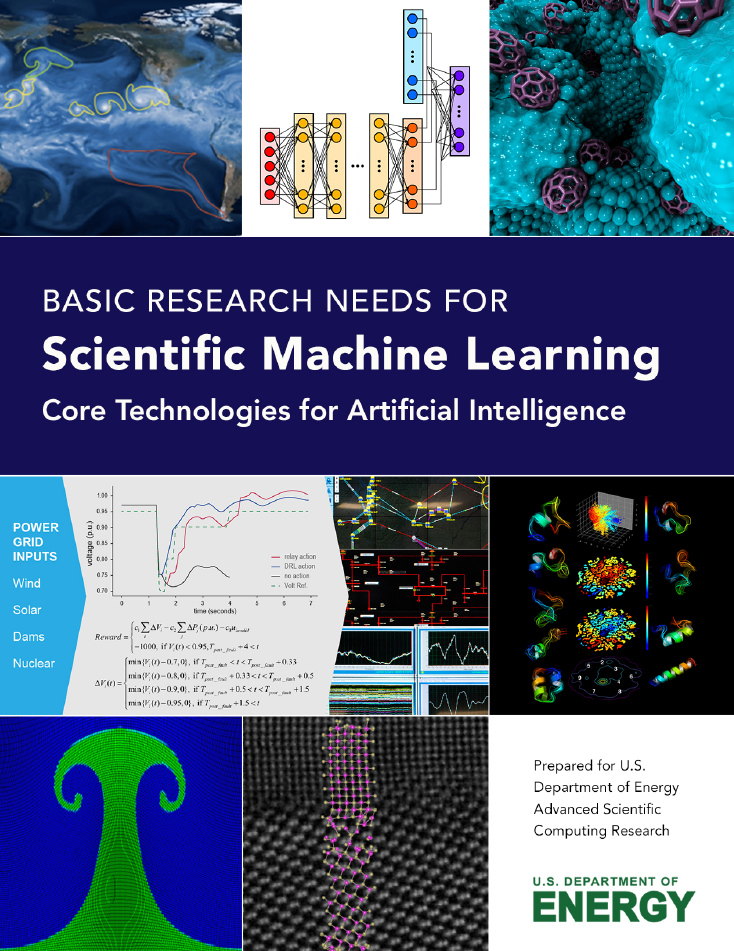 Research Directions...
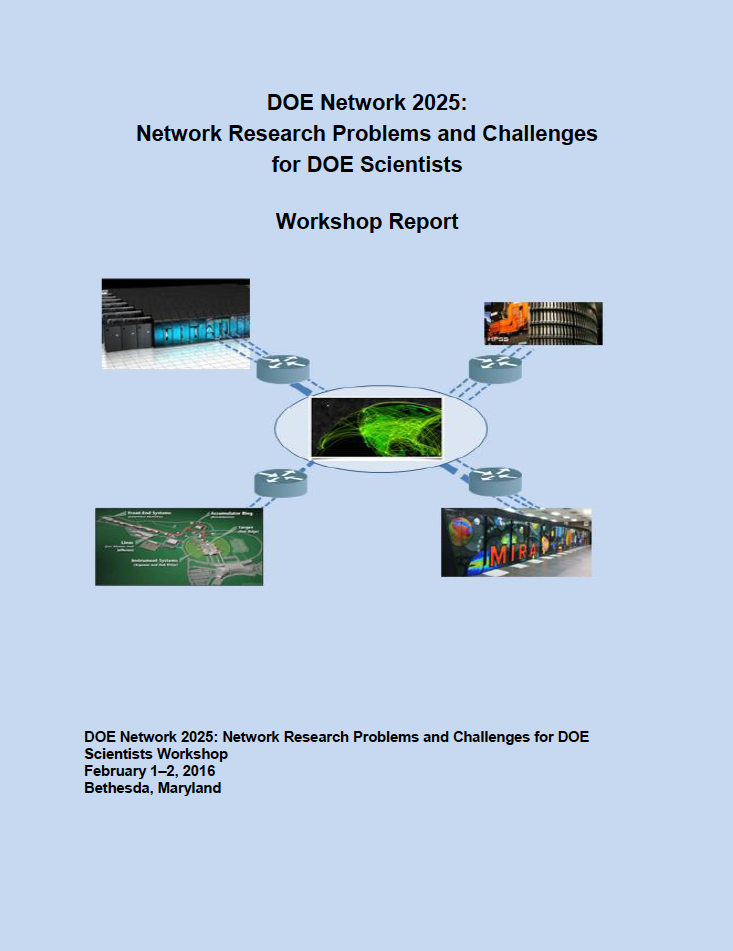 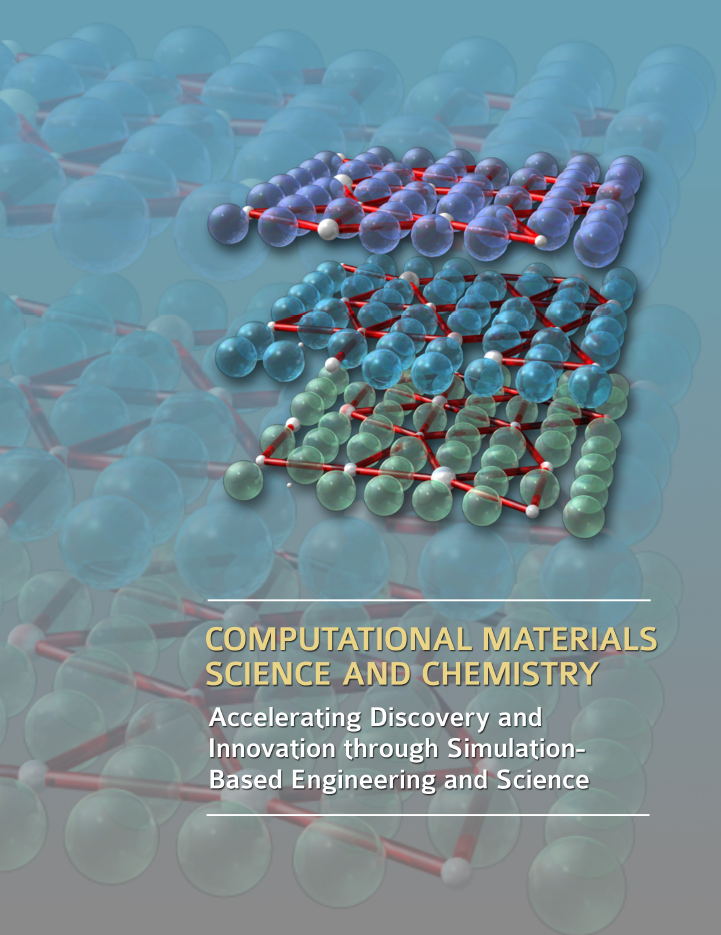 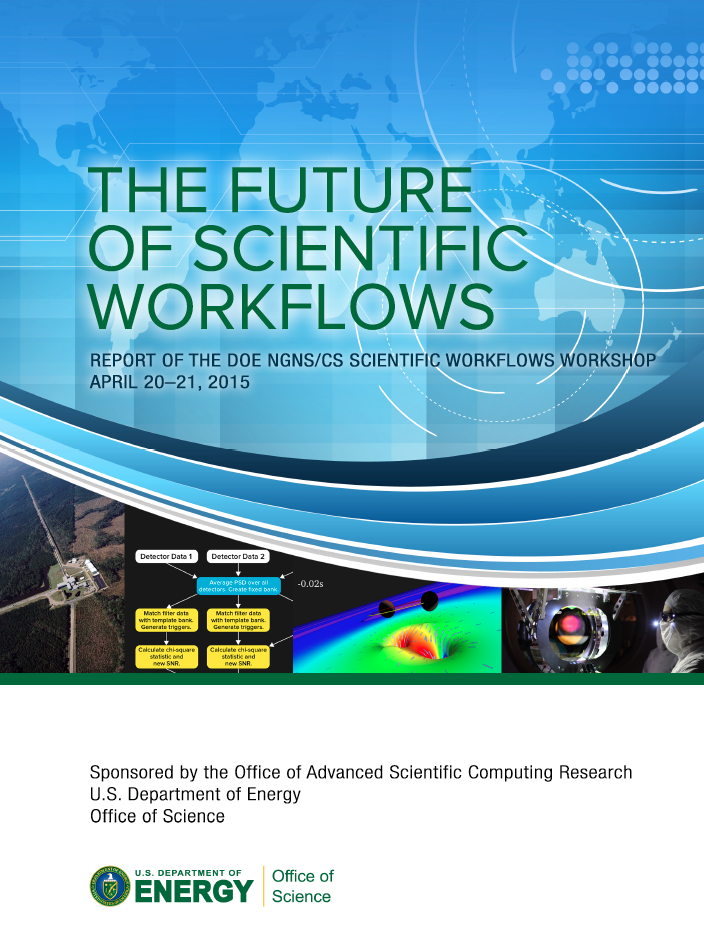 B.2: Renew a Stable Environment for Basic Research
Recommendation
Goal: a stable environment for long-term basic research. 
Reinvigorate DOE funding for basic research at DOE national laboratories and universities, and re-establish collaborative, interdisciplinary/multidisciplinary  research. 
Include support for “blue sky” research which explores innovative, novel, and sometimes long shot ideas.  This support should be accessible for investigators at all levels from early career to senior.
[Speaker Notes: We recommend that ASCR work to ensure a stable environment for long-term basic research. In particular, reinvigorate DOE funding for basic research at DOE national laboratories and universities, and re-establish collaborative, interdisciplinary/multidisciplinary research. Research support should include funding for “blue sky” pursuits. Research which explores innovative, novel, and sometimes long shot ideas must be fostered and accessible to investigators at all levels from early career to senior.]
B.3: Distribute Research Software
Recommendation
Building on some of the ECP experience with “hardening” research software for wide reliable use, we recommend that ASCR create pathways to wider distribution and uptake of research results that make it to the threshold of distribution. This should be an ongoing continuous effort within the research programs.
[Speaker Notes: Building on some of the ECP experience with “hardening” research software for wide reliable use, we recommend that ASCR create pathways to wider distribution and uptake of research results that make it to the threshold of distribution. This should be an ongoing continuous effort within the research programs.]
Breathe...Discuss
Current and Future Workforce
C.1: A Skilled, Diverse, Motivated Workforce
Finding
During ECP there have been stellar examples of great work, but also challenges to the workforce pipeline at multiple stages.  
Built ties and trust between DOE/SC/ASCR communities, in large part through collaborative delivery of high-quality results.
Extraordinary efforts at Facilities and Centers and Labs
[Speaker Notes: Finding C.1: ECP created a Skilled, Diverse, Motivated Workforce.
The success of ASCR depends on a skilled, diverse and motivated workforce. 

During ECP there have been stellar examples of great work, but also challenges to the workforce pipeline at multiple stages.  Positive impacts center on building ties and trust between DOE/SC/ASCR communities, in large part through collaborative delivery of high-quality results. 
A particularly important observation pertaining to ECP and also evident in the facilities is the degree to which a positive culture of respect, trust and support leads to success.]
C2: Career paths are challenged beyond Exascale
Finding
Outstanding Issues
Career paths for both researchers and developers
Retention of the talented workforce
Diversity of the Lab workforce
opportunities for blue-sky research as well as development.  
Addressing workforce issues will be particularly critical during the transition to the post-ECP environment.
[Speaker Notes: Challenges such as retention, diversity, and opportunities for blue-sky research as well as development arise around career paths for researchers and developers.  Addressing workforce issues will be particularly critical during the transition to the post-ECP environment.

Fully realizing the investments of ECP will require (1) retaining the current workforce throughout the project lifetime; (2) growing the ASCR workforce to maximize productivity in the Exascale era and the coming era of extreme heterogeneity; and (3) supporting other program offices in developing capabilities for productive partnerships in the Exascale era.  The findings and recommendations below focus on achieving the vision of the ASCR workforce in which the labs are able to capitalize on the overall research & development & deployment (R&D&D) ecosystem, in an agile way, by bringing in industry/university talent at all levels as are needed, whether for project leadership or domain expertise.]
C3:  Diversity, Equity, and Inclusion are valued.
Finding
ASCR researchers value DEI, and are aligned with SC’s efforts to increase DEI in the workforce
Significant progress has been made during ECP and with SC leadership taking an active role supporting DEI 
Researchers at the Labs see multiple opportunities to improve DEI, which can be realized with appropriate support from leadership
[Speaker Notes: ASCR researchers value DEI, and are aligned with SC’s efforts to increase DEI in the workforce. There has been significant progress made during ECP and SC leadership has taken an active role supporting DEI. 

Multiple opportunities to improve DEI have been unearthed by researchers at the labs. These opportunities and ideas can be realized by appropriate support from leadership.]
C.1: Support researchers’ re-engagement in “blue sky research”
Recommendation
ASCR should craft programs that develop a diverse multi-generational workforce.
Each career stage will have different needs and require different kinds of support. 
Early-career researchers will benefit from mentorship in building independent blue sky research programs, and support in building their professional networks for fulfilling research careers. 
Mid-career and senior researchers can expand their horizons and motivate their continued engagement during the transition.
[Speaker Notes: Funding opportunities for “blue sky” research are necessary but insufficient. ASCR should craft programs that develop a diverse multi-generational workforce.

Each career stage will have different needs and require different kinds of support. For example, early-career researchers will benefit from mentorship in building independent blue sky research programs, and support in building their professional networks for fulfilling research careers. Mid-career and senior researchers can expand their horizons and motivate their continued engagement during the transition.]
C.2: Retain the Current Workforce
Recommendation
Researchers should understand they are valuable to the DOE mission during the transition and beyond. We recommend ASCR and ASC express this value. 
Attracting and retaining talented people requires that they feel valued as professionals, connected with their colleagues, engaged in contributing to the science mission goals of ASCR and DOE, and supported in their pursuit of career development opportunities. 
During transition, many researchers--especially those hired under ECP--will look to ASCR leadership for indications about the future, and their place in it. Stability?  Opportunities for professional growth? How does my expertise fit? 
An articulated vision is essential for ASCR researchers to appreciate the opportunities to contribute during the transition and beyond.
[Speaker Notes: Researchers should understand they are valuable to the DOE mission during the transition and beyond. We recommend ASCR and ASC express this value.  

Attracting and retaining talented people requires that they feel valued as professionals, connected with their colleagues, engaged in contributing to the science mission goals of ASCR and DOE, and supported in their pursuit of career development opportunities. As ECP funding begins to decrease towards sunset, many researchers--especially those hired under ECP--will look to ASCR leadership for indications about the future, and their place in it. Some researchers will be looking for stability; others, for opportunities for further professional growth. As a result, ASCR’s workforce must be clear on how their expertise fits into ASCR’s long-range portfolio. Activities  around artificial intelligence and other emerging technologies are opportunities. ASCR should seize these new opportunities for researchers in various disciplines that are traditionally supported by ASCR. An articulated vision, concerning these opportunities during the transition and beyond, is essential for ASCR to communicate.]
C.3: Strengthen Ties to Universities and the Ecosystem
Recommendation
Strengthen the talent pipeline, especially at the earliest stages
Graduate students are next generation of researchers: Robustly fund University Research.
Take advantage of the flexibility of staffing up research projects through universities and industry partners.
Funding opportunities should arrive on a regular and predictable cadence. Funded awards should be administered predictably.
[Speaker Notes: We recommend ASCR strengthen ties with university systems and ecosystem as a whole to ensure a pipeline of new researchers for the labs and facilities, as well as to invest in long-term basic research. Universities are responsible for training graduate students, the next generation of researchers. It is therefore essential that ASCR robustly fund university research. ASCR should robustly compete funding opportunities to foster novel approaches for DOE mission problems by engaging students and early-career researchers. 

To maximize research agility and pace, it is essential to ensure that the labs are able to recruit top talent across all career stages. While this naturally suggests increasing funding opportunities, we recommend ASCR explore additional options (for example, co-sponsoring meetings). One goal should be to strengthen the talent pipeline, especially at the earliest stages--this is important for the labs and also to ensure that academia and industry can hire professionals able to make full use of Exascale technologies and beyond.  Another goal should be to increase ASCR’s agility in managing its research portfolio, because it is generally much easier to staff up projects at universities and industry partners than it is to hire staff at national labs.  Investments in strengthening ties to universities will yield the largest dividends when funding opportunities arrive on a regular and predictable cadence, and when funded awards are administered predictably.]
C.4: Create career paths for scientific software professionals
Recommendation
Many benefits of ECP have come from an increased focus on development.  
Sustaining and growing the benefits of ECP will require the labs to recruit and retain world-class software developers.
In turn, this requires the labs to create suitable long-term career paths, comparable to those in industry.  
Because these positions focus on delivering continued growth for ECP and ASCR products, they should sit with the ASCR research side rather than under facilities.
[Speaker Notes: Create career paths at the labs for software development and engineering that sit outside of facilities. Many of the benefits of ECP, both intended and emergent, have come from an increased focus on development.  Sustaining and growing the benefits of ECP will require the labs to recruit and retain world-class software developers.  In turn, this requires the labs to create suitable long-term career paths, comparable to those in industry.  Because these positions focus on delivering continued growth for ECP and ASCR products, we recommend the labs create career paths for software development and engineering that sits outside of the facilities, in the research side of ASCR.]
C.5: Support diversity, equity & inclusion (DEI)
Recommendation
A diverse workforce assures fresh perspectives and aspirations to achieve innovations targeted toward the breadth of national needs.
SC is currently convening an external review of SC Lab DEI efforts, and ASCR should set ambitious goals based on the results
Where feasible and appropriate, ASCR and the Labs’s DEI efforts should take into account field-specific challenges in recruiting and retention 
ASCR should promote more family friendly work policies, mentoring, to specifically address women in the workforce and forms of diversity such as (but not limited to) ethnic diversity, LGBTQ, and people with varying abilities.
[Speaker Notes: Challenges of science demand a ready supply of new innovations. A diverse workforce assures fresh perspectives and aspirations to achieve those innovations targeted toward the breadth of national needs.
We recommend ASCR continue to support SC DOE Lab DEI efforts (summarized by Dr. Julie Carruthers at September 2019 ASCAC meeting)[x] and should set ambitious goals based on the results of the external reviews of SC Lab DEI efforts. Where feasible and appropriate, ASCR and the Labs’s DEI efforts should take field-specific challenges in recruiting and retention into account. 
ASCR should promote more family friendly work policies, mentoring, to specifically address women in the workforce and forms of diversity such as (but not limited to) ethnic diversity, LGBTQ, and people with varying abilities.]
National and International Leadership
D.1: ECI/ECP is the leading national and international exascale computing effort.
Finding
As has happened throughout its history, DOE is pioneering the vision, design, creation, and application of the next incarnation of advanced scientific computing.  When envisioned, the goal of developing exascale computing was advanced in SC/ASCR and NNSA/ASC and supported to meet the needs of DOE.  As plans to design, invest in, and create exascale were formed, the consideration expanded to a national effort involving multiple agencies and stakeholders.  It also help spawn exascale projects around the world.
D.2  New horizons in computing will impact DOE’s mission.
Finding
DOE/ASCR must be prepared to work in a wider computing arena.
ASCR naturally leads in some areas (eg, Advanced Sci Comp)
Areas with opportunities for synergy between ASCR and peer leaders
Areas the impact DOE mission where most development activities might be outside DOE/ASCR’s domains
 ⇒ Judgment about where, how, and how deeply to engage.  ⇒ Rich connections and interactions with a broad spectrum of interests..
[Speaker Notes: As identified in recent studies [Extreme Heterogeneity Report, Future HPC Report, SciML report],  DOE and ASCR must be prepared to work in a wider computing arena to pursue their missions.

In some areas, such as advanced  scientific computing, ASCR has a natural  leadership role by virtue of its well established expertise and deep understanding.  In other areas, there are exciting opportunities for synergy between ASCR and peer leaders.  In some areas the preponderance of activities might be outside DOE/ASCR’s domains and ASCR may wish to apply them to the DOE mission in novel ways.  This will require judgment about where, how, and how deeply ASCR is engaged.  Such judgment is best founded on rich connections and interactions with a broad spectrum of interests.]
D.1: DOE/ASCR should maintain national and international leadership in advanced computing.
Recommendation
The recommendations we have made for the transition lay the foundation for ASCR research and ASCR technologies to impact future computing and DOE’s mission.  To maintain world leadership in scientific computing, DOE and ASCR need to be able to connect to stakeholders across US universities, industry, laboratories, and agencies.
D.2: ASCR programs should engage and collaborate with national stakeholders in other agencies.
Recommendation
ASCR should consider engagement strategies in new research areas such as AI and Quantum to leverage off of other agency efforts to further DOE mission.
ASCR
Driven by DOE Mission
ASCR 
Research
& SciDAC
Advancing and Building on ECP: 
Create a 
Software Stewardship Program
ASCR Facilities
W O R K F O R C E
Discussion
Thanks for your attention